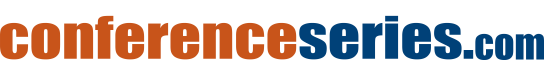 15th International Conference on
Neurology and Neuromuscular Disorder
October 31- November 01,2022 | Rome, Italy

Theme: 
Effects of Neurological disorders on quality of life
Contact us: 
MAIL: neuromuscular@speakermeeting.com 
URL: https://neuromuscular.neuroconferences.com/
Neurology Conference 2022
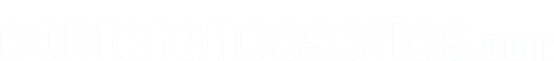 B2B
Meetings

2
Days Of Scientific
Exchange

15+
Scientific Sessions

80+
International Expert
Faculty Members

20+
Exhibitors
INVITATION
Dear Colleagues,
We warmly welcome you to the 15th International Neurological and Neuromuscular disorder from October 31- November 01, 2022 in Rome, Italy. The conference offers the most productive and highly interactive sessions with great leaders of Neurology and Neuromuscular disorder.
With Regards
Neurology Conference 2022
Operating Committee, Conference Series LTD
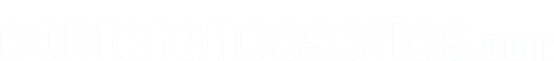 PROGRAM ANNOUNCEMENT
VENUE & ACCOMMODATION
Rome, Italy

Abstract Submission Opens: July 01, 2022
Registration Opens: July 01, 2022
Early Bird Registration: July 01, 2022
Mid Date Registration: August 28, 2021
On Spot Registration: October 31, 2022


EXHIBITION AND SPONSORSHIP
An Exhibition will be held concurrently with the Conference. Thanks to exhibitors from all over the world, attendees will have a complete overview of new findings in the field of food safety.
https://neuromuscular.neuroconferences.com/